大中票券債券市場展望雙週報
2024/04/29
Peter Tsai
市場回顧
最近二週，美債10y利率呈現盤整向上的走勢，主要受到通膨相關數據頑固影響，債市交易商預期FED降息的時間點從原先的9月再度後延。3月核心個人消費支出價格指數環比上升0.3%，同比上升2.8%。數據支持政策利率維持在高檔更長期間的假設。美債10y利率收在4.663%。台灣公債利率在清淡交投中，仍有停損壓力，10y利率上漲一度超過1.70%，5年公債標售利率偏高，第二季公司債與公債供給量大，市場偏空看待。上週，10y利率收在1.668%，5y最近收在1.586%。
歐債十年期利率走勢圖
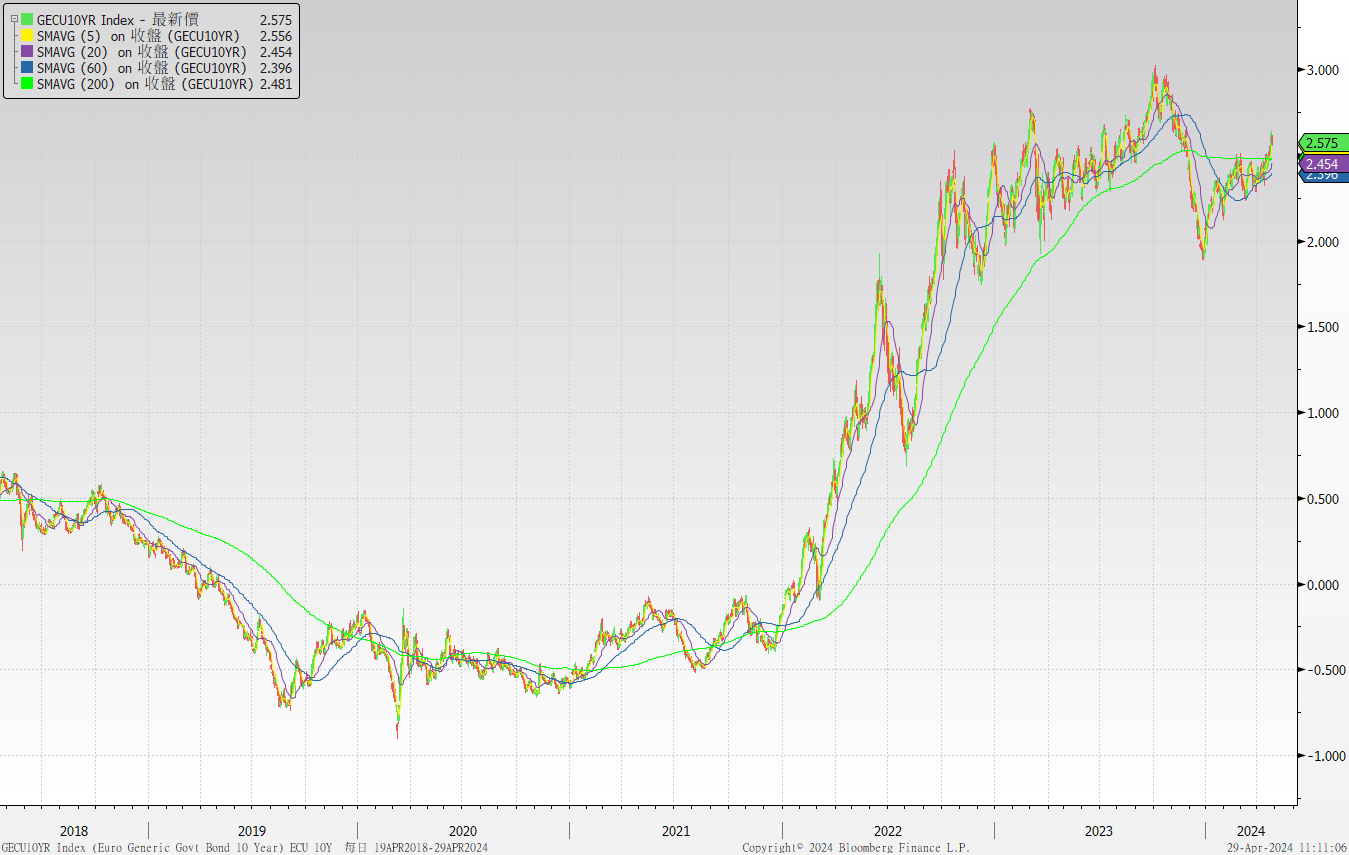 美債十年期利率走勢圖
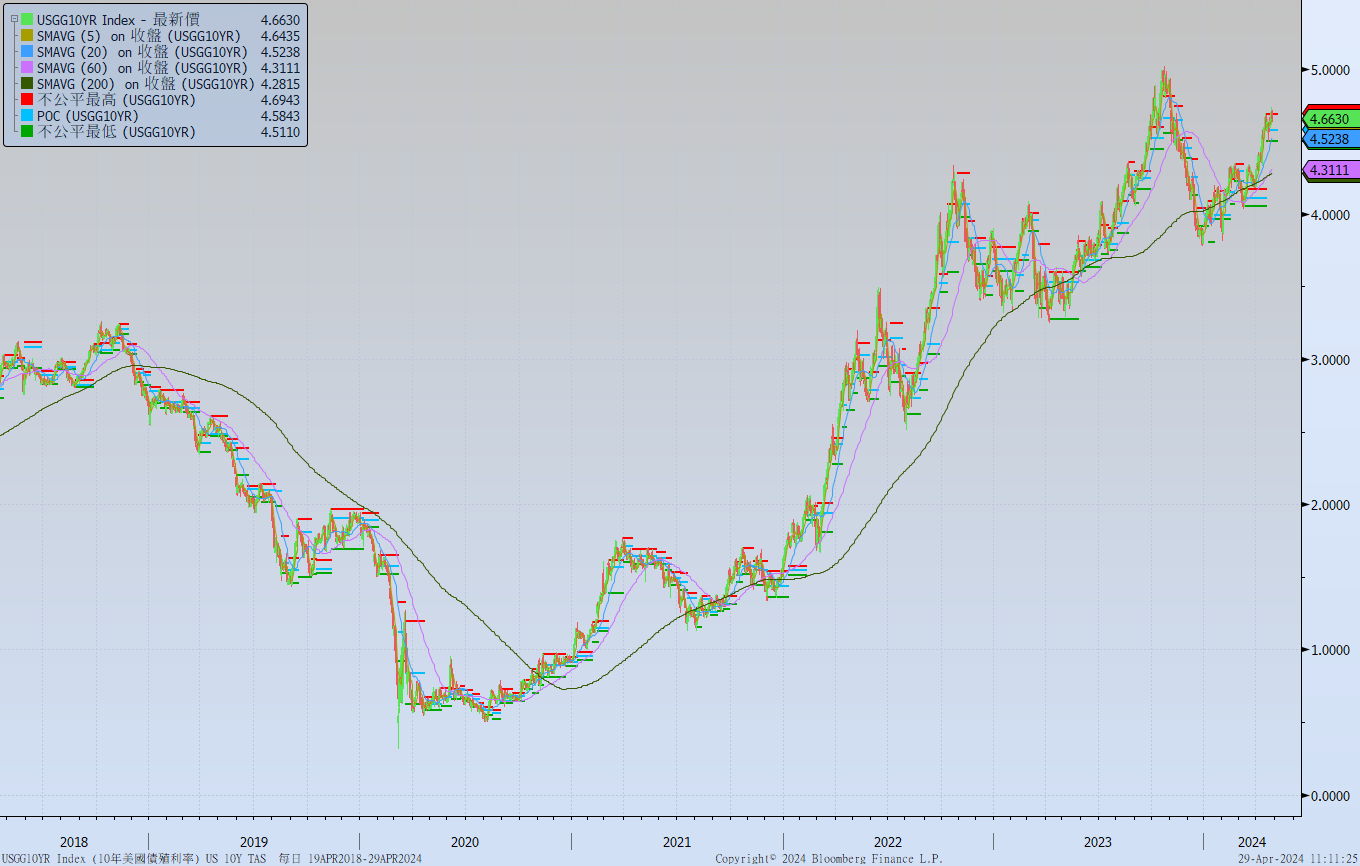 日債十年期利率走勢圖
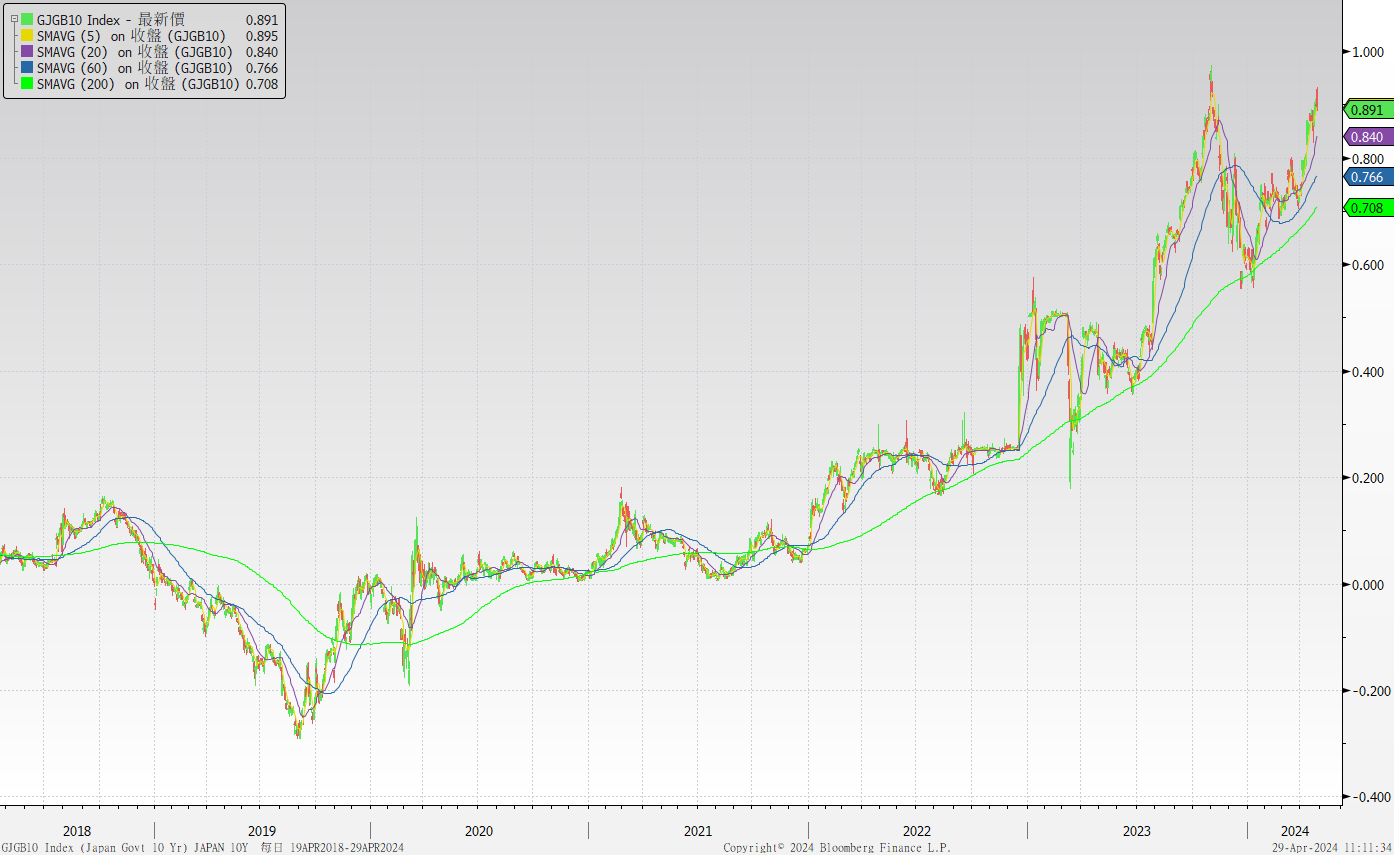 台債十年期利率走勢圖
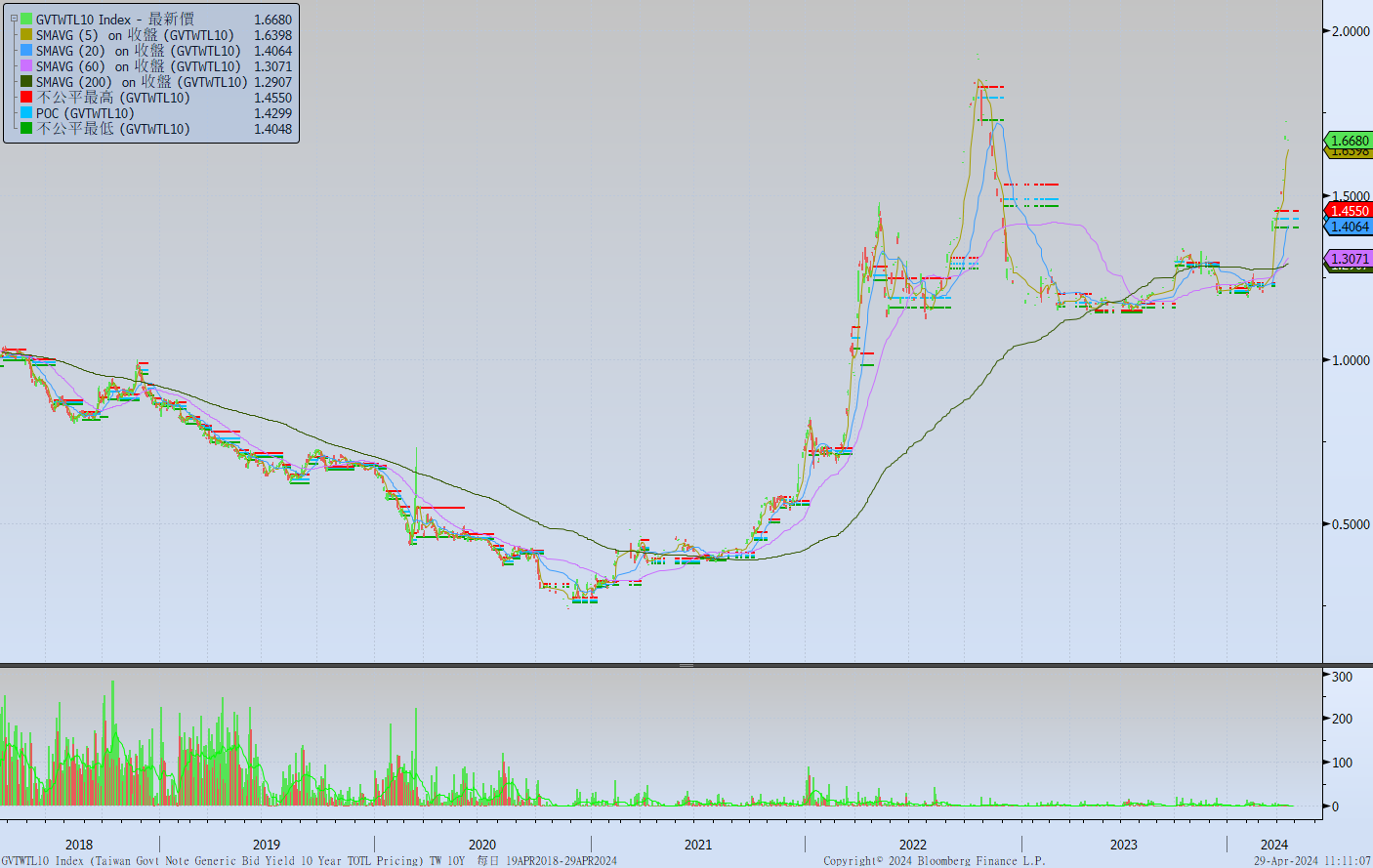 主要國家殖利率曲線
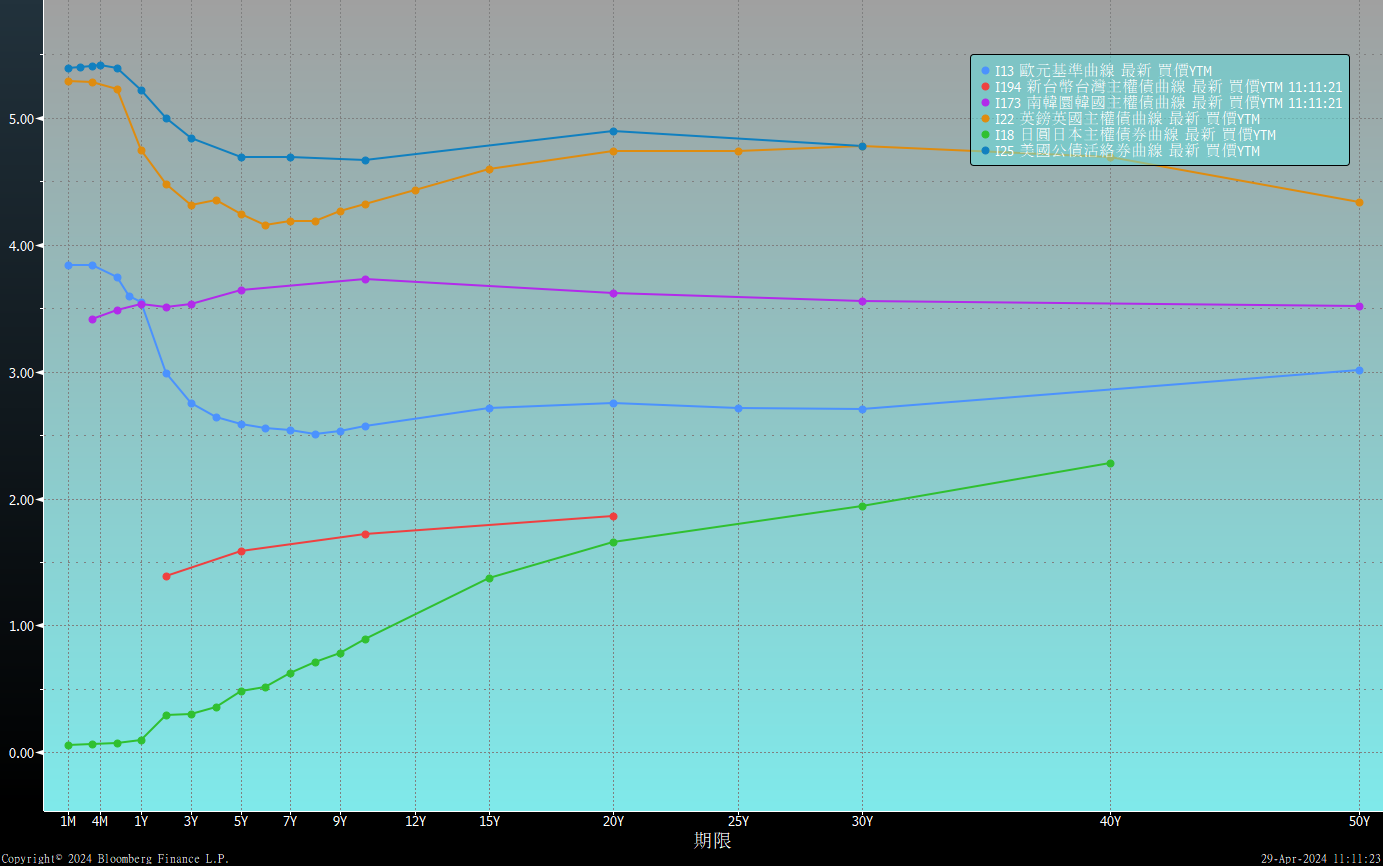 原物料指數
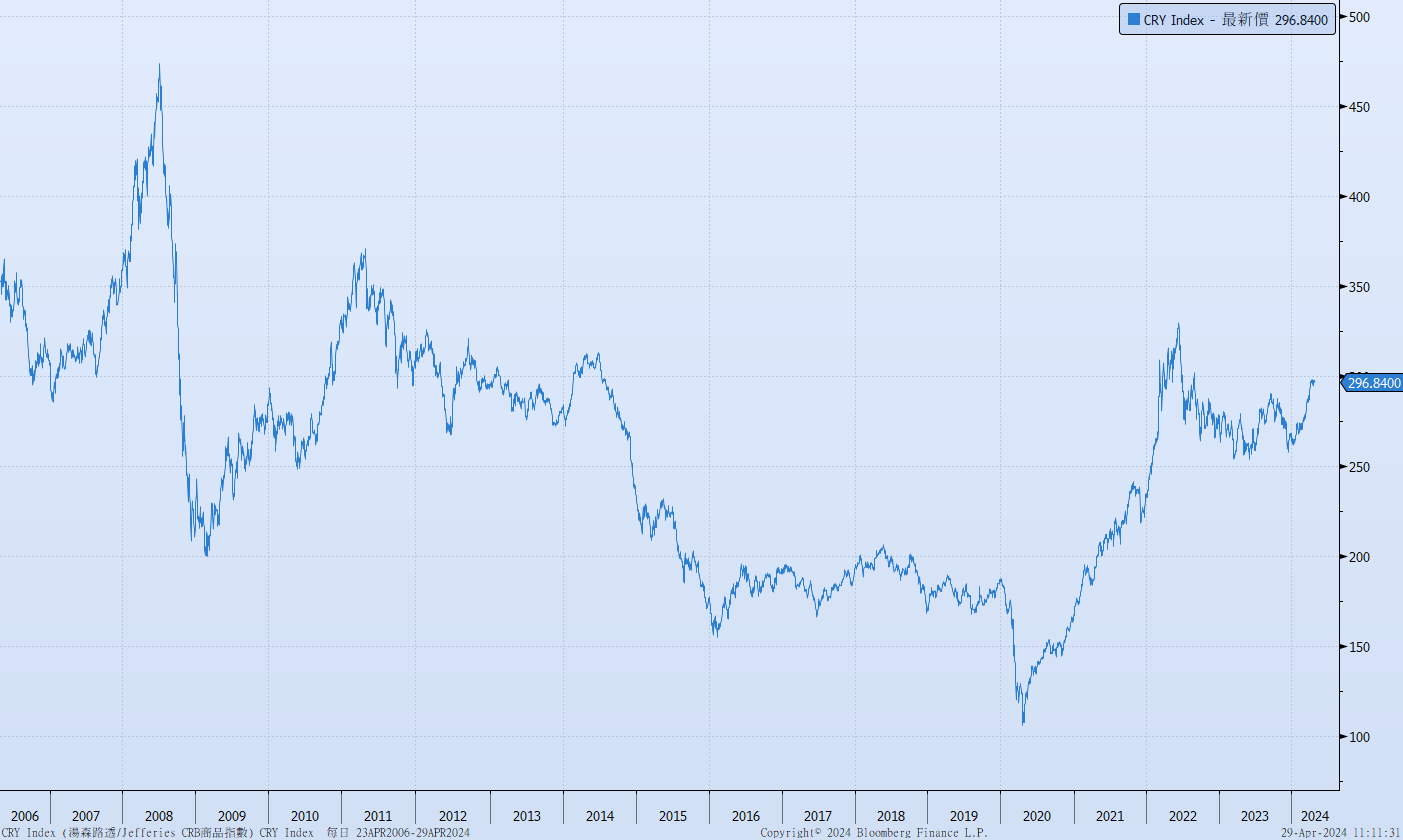 美國GDP成長率
密大消費信心
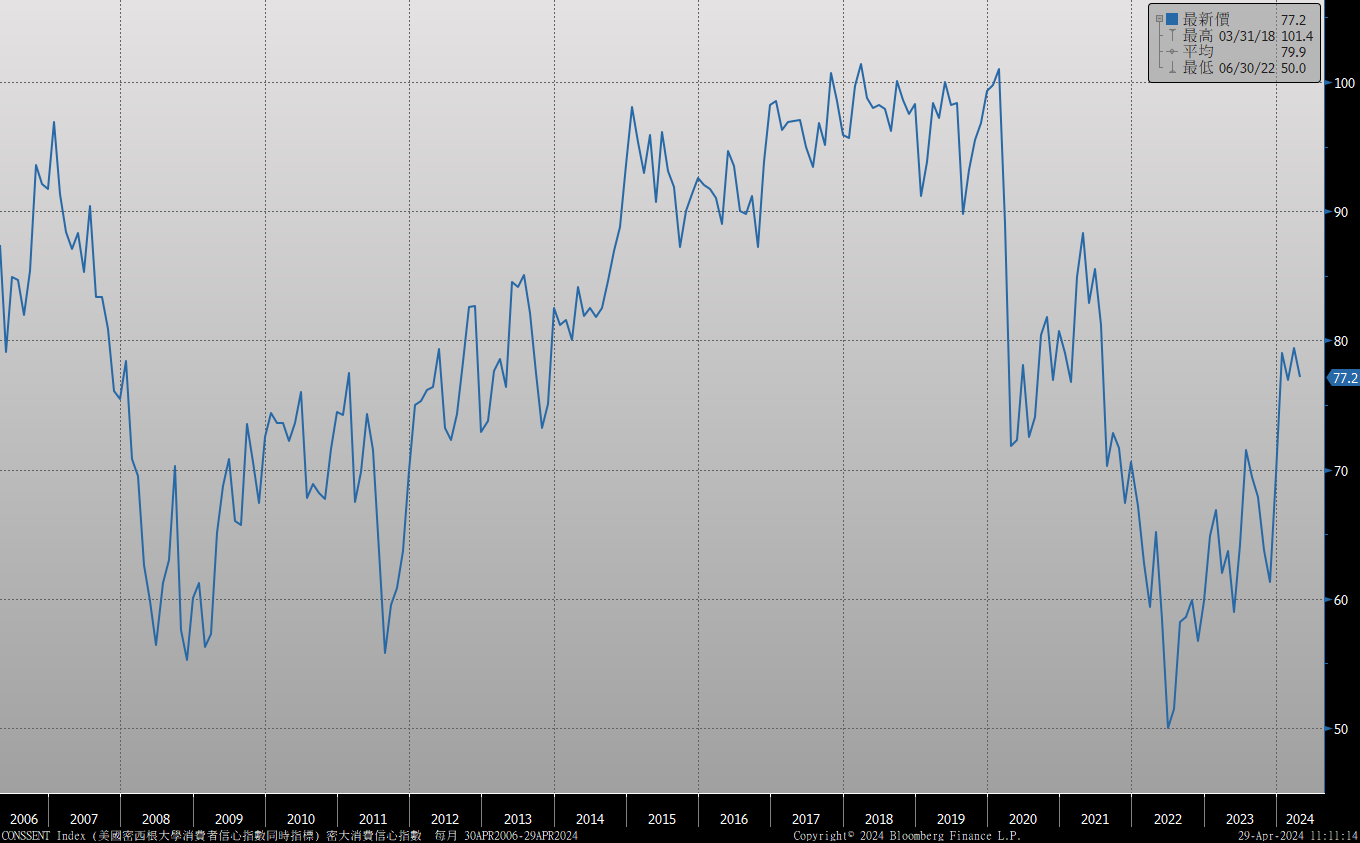 美國個人消費支出核心平減指數 經季調(年比)
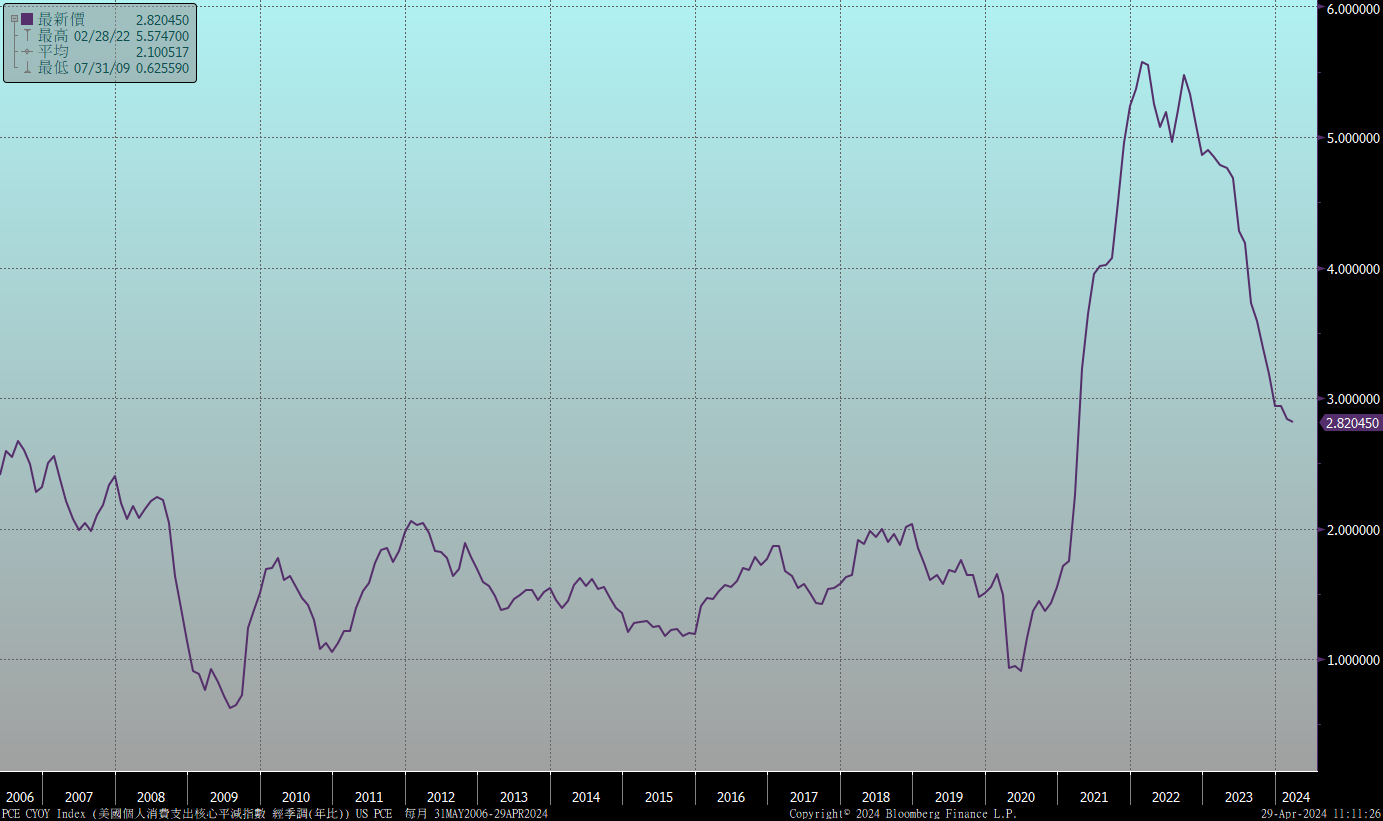 美國就業情況
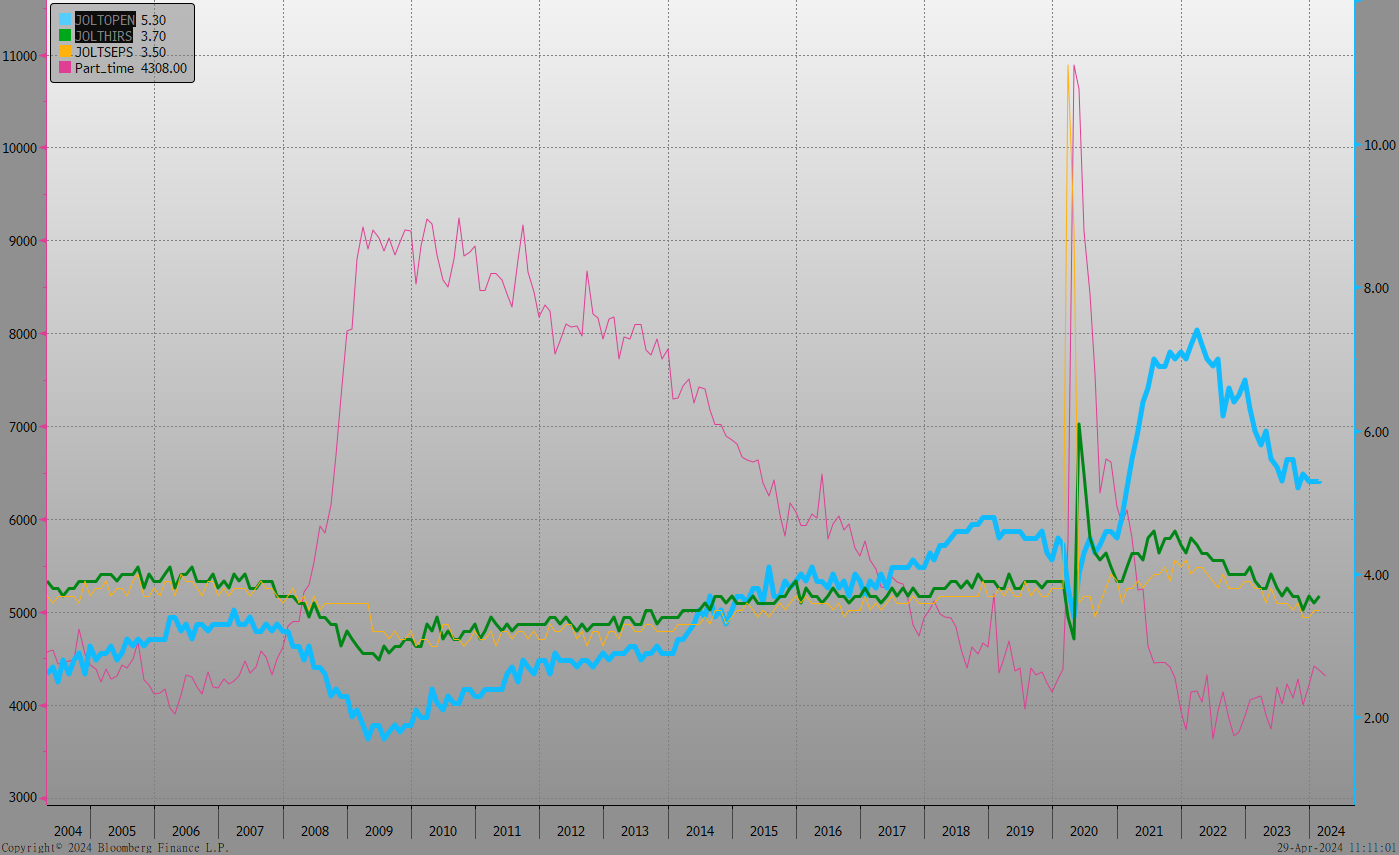 美國非農就業人數
美國新屋及成屋銷售
ISM指數
SOFR OIS
經濟數據預報
市場展望
從利率走勢看，美債10y利率在區間高檔有機會來回測試4.70%的近期區間高點，月線與季線動能向上，但較大的乖離預示利率可能短線修正或以盤整蓄勢。
經濟數據方面，即將公布美國4月ISM製造業數據，美國4月就業報告。台灣第一季GDP數據，4月CPI數據。FOMC會議也在5月初召開，市場將觀察其聲明是否偏向鷹派。台債市場，10y公債利率在四月持續走升，利率來到近年來高點，考慮到籌碼發行量與六月央行可能升息預期，債市氣氛偏空。債券操作上，建議持續觀察物價壓力變化，補券步調可以放緩。